DNA or no DNA
[Speaker Notes: All living things or things which have been living contain DNA.  

What might contain DNA that is dead but made out of once living material:
Wooden objects such as chairs, dead leaves, meat etc.]
1.
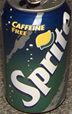 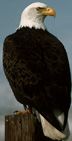 2.
DNA or no DNA
3.
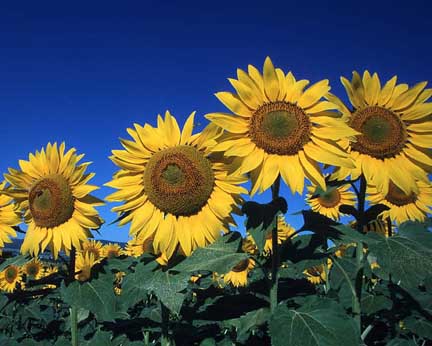 4.
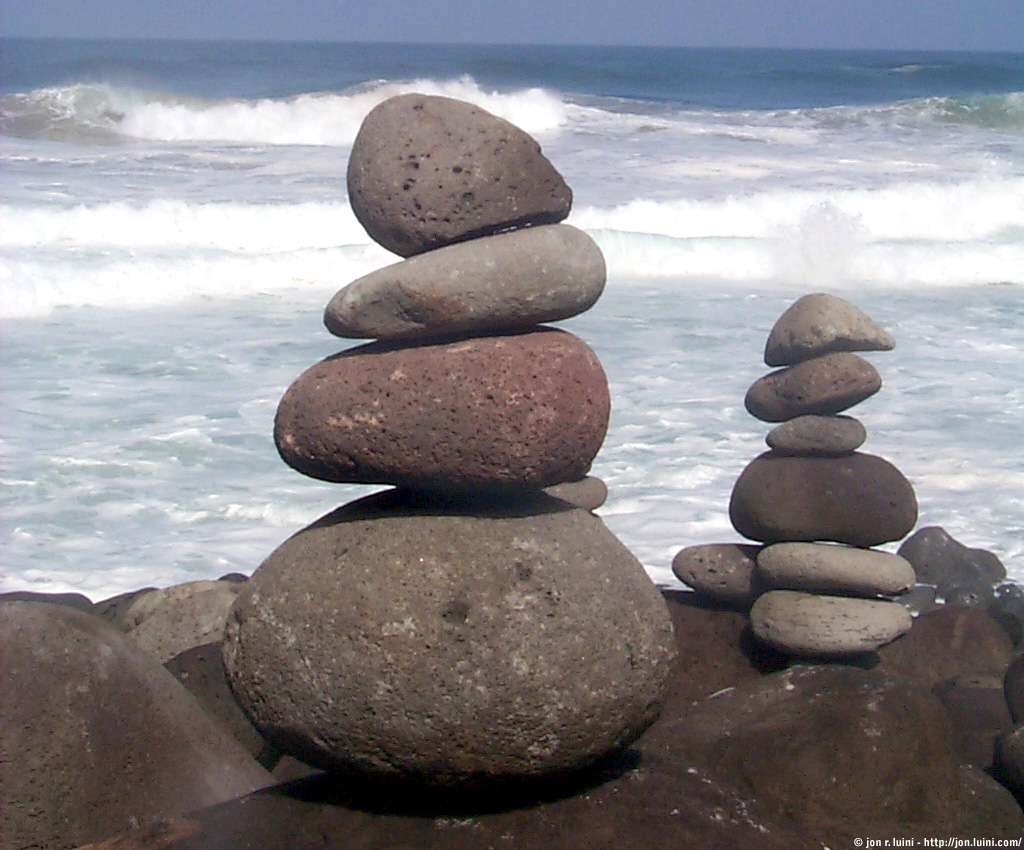 DNA or no DNA
5.
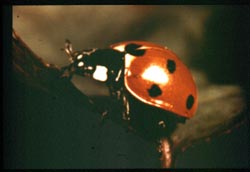 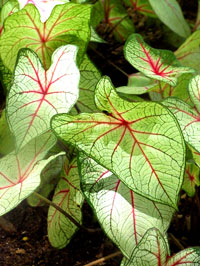 6.
DNA or no DNA
7.
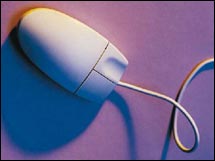 8.
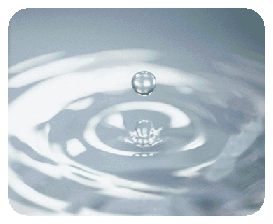 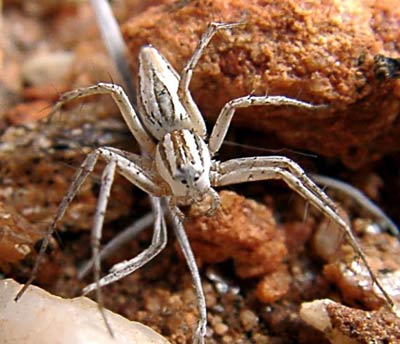 9.
DNA or no DNA
10.
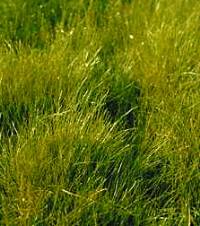 11.
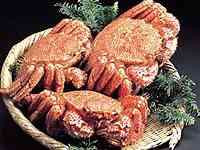 DNA or no DNA
12.
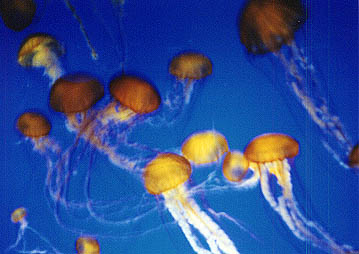 13.
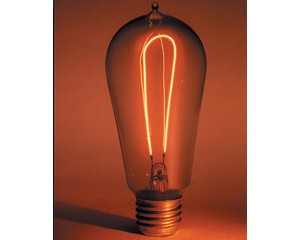 DNA or no DNA
14.
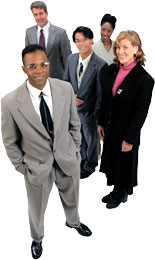 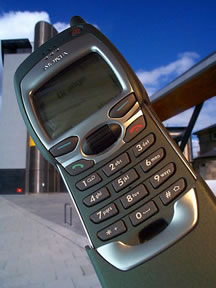 15.
16.
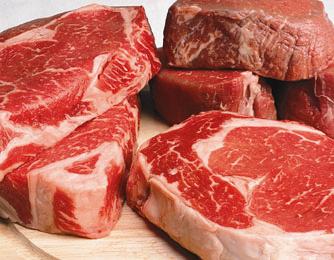 17.
This powerpoint was kindly donated to www.worldofteaching.com




http://www.worldofteaching.com is home to over a thousand powerpoints submitted by teachers. This is a completely free site and requires no registration. Please visit and I hope it will help in your teaching.